Zaskroniec
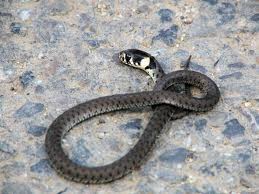 Agnieszka Kowalska
Występowanie
Zaskroniec spotykany jest w prawie całej Europie. Jest on również widywany w Azji Mniejszej i Środkowej. Na tak dużym obszarze wyodrębniono kilka podgatunków różniących się wielkością i ubarwieniem. Podlega całkowitej ochronie.
Środowisko i tryb życia
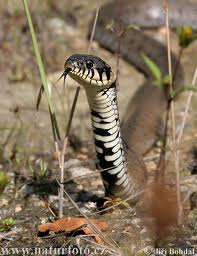 Zaskroniec najczęściej widywany jest przy zbiornikach wodnych. Lubi zarośnięte brzegi oraz różne mokradła.  Jest również spotykany w lasach,  na skraju polan, parkach, ogrodach i wilgotnych łąkach. Zaskroniec jest aktywny w ciągu dnia a rano można go zobaczyć na słońcu. Później wyrusza na polowanie. Jest on na lądzie szybki i zwinny zaś w
wodzie doskonale pływa i nurkuje. Jest on najbardziej związanym z wodą wężem. Gdy czuje się zagrożony chowa się w wodzie lub gęstych zaroślach. Stara się przestraszyć przeciwnika sycząc i unosząc przednią część ciała.  Gdy to nie działa wydziela bardzo nieprzyjemną w zapachu wydzielinę albo udaje martwego.  Kąsa w ostateczności. W naszym klimacie zimuje  od końca września do marca, kwietnia.
Wygląd
Samice są większe od samca. Osiągają długość do 2 m. za to samiec zaledwie 1 m. Zaskroniec  jest koloru zazwyczaj szarego w różnych odcieniach. Są często widoczne czarne kropki. Z tyłu głowy można zaobserwować żółte plamki, które są tylko charakterystyczne dla zaskrońca.
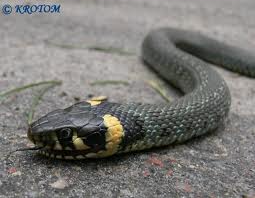 Pokarm
Zaskrońce jedzą najczęściej różne gatunki żab i ich kijanki, traszki, ropuchy, ryby oraz jaszczurki. Małe zaskrońce najczęściej jedzą kijanki oraz małe dżdżownice. Większość ofiar połykają żywcem.
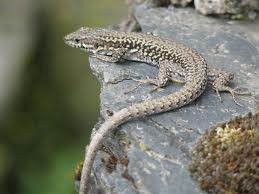 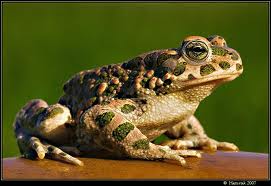 Rozmnażanie
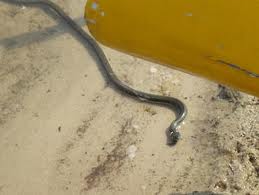 Gady najczęściej rozmnażają się 
   od marca do maja. Kilka tygodni 
   po kopulacji, w lipcu lub sierpniu 
   samica składa kilkanaście jaj (przeważnie
   od 8 do 20, sporadycznie nawet do 50). Często zdarza się tak, że w jednej norze parę samic składa jaja. Czyli w jednym miejscu znajduje się kilkaset jaj. Zależnie od temperatury w otoczeniu jaja rozwijają się od 4 do 8 tygodni. Młode zaskrońce legną się w sierpniu lub lipcu.